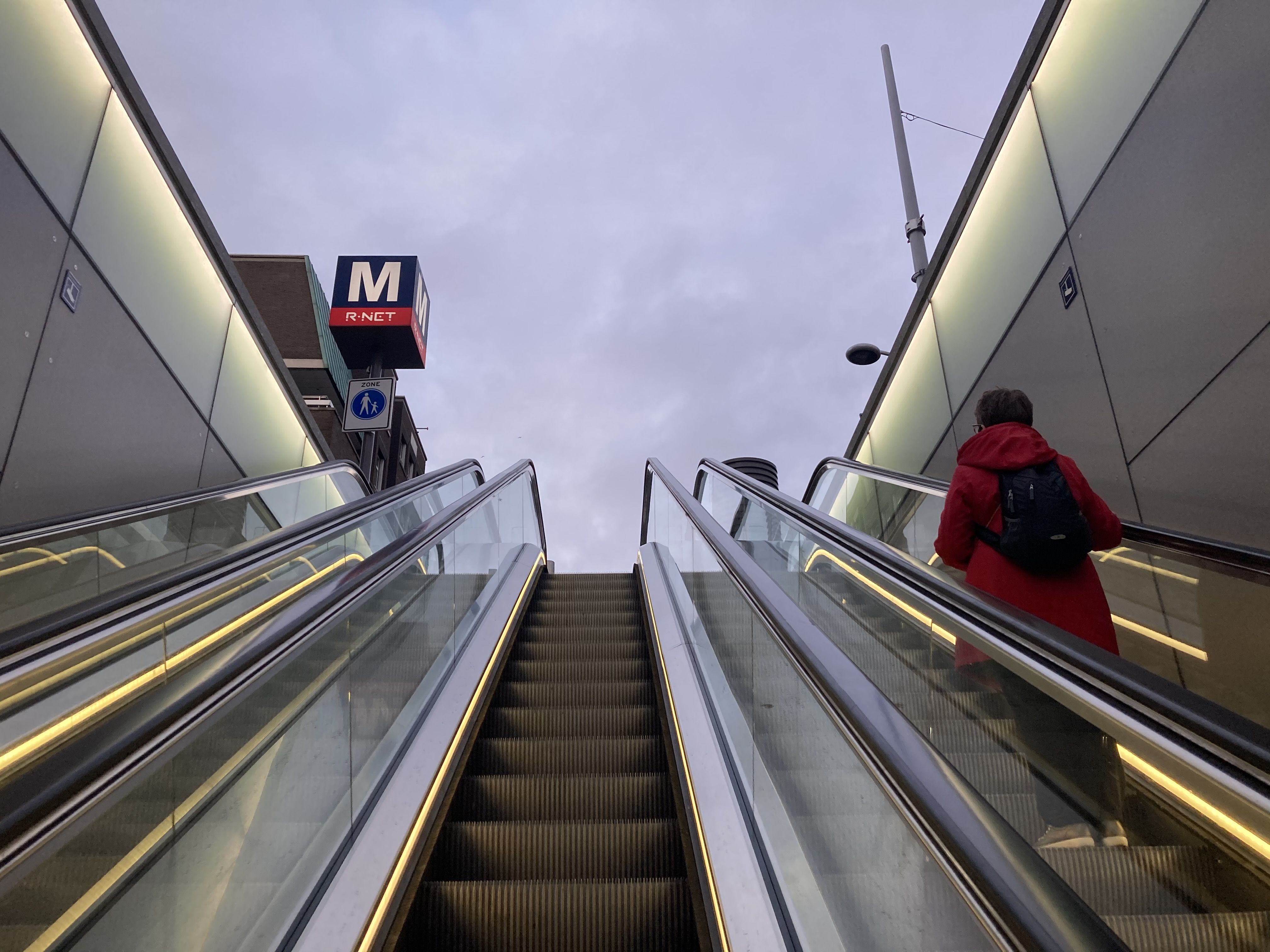 De publieke business case
Uitleg, best practices & trends
Maart 2021 - it’s public
Een publieke business case
Met een publieke business case worden de financiële gevolgen van projecten voor overheden inzichtelijk gemaakt. 
De financiële gevolgen bestaan uit de verwachte kosten, baten en risico’s van een project
De publieke businesscase biedt houvast bij de besluitvorming over het starten, voortzetten of beëindigen van een project. Daarnaast kan een publieke businesscase ook helpen bij de monitoring en sturing 
Een publieke businesscase ondersteunt de besluitvorming over het starten, voortzetten of beëindigen van een project. Een publieke businesscase kunt u ook gebruiken bij het beheersen van een project (monitoren en sturen)

De structuur en onderdelen van een publieke businesscase zijn niet wezenlijk anders dan die van een businesscase in de private sector. Wel kan gekozen worden om ook indirecte en maatschappelijke baten en lasten mee te nemen
Veel projecten in de publieke sector zijn niet rendabel wanneer enkel naar de financiën wordt gekeken. Vaak worden de projecten vanwege andere redenen (maatschappelijk en/of politiek) uitgevoerd. Een businesscase helpt dan bij de politiek/maatschappelijke afweging
Om de gevolgen voor de gehele keten inzichtelijk te maken kan ook worden gekozen om indirecte kosten en baten mee te nemen, die bijvoorbeeld op een andere plek in de keten worden gerealiseerd
Daarnaast kunnen ook maatschappelijke kosten en baten worden meegenomen door ze te monetariseren
Bron: Handleiding publieke businesscase, Ministerie van Financiën (jan 2020)
2
Uitkomst van een business case is de netto contante waarde; deze geeft in één getal de waarde weer van de toekomstige geldstromen
Schematische weergave berekening netto contante waarde (NCW)
Restwaarde
Saldi 2020-2059
Opbrengsten1
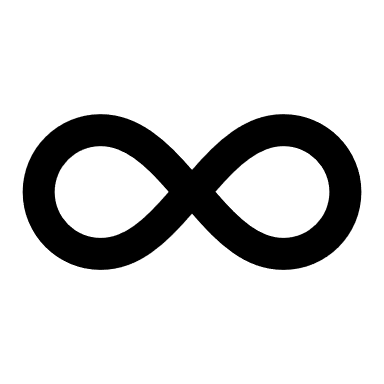 Stap 4
Stap 3
Stap 2
De netto contante waarde van alle saldi en de restwaarde worden bij elkaar opgeteld om tot de totale netto contante waarde te komen
Kosten1,2
Het saldo in elk jaar wordt verdisconteerd naar 2020: bijv. het saldo in 2046 is €5mln. Met een discontovoet van 4,5% over 27 jaar is de waarde hiervan in 2020 dan €1,5 mln: 62/(1,04527)
De restwaarde wordt berekend door het operationeel resultaat vanaf 2059 constant te houden tot in het oneindige en te verdisconteren naar 2020
Stap 1
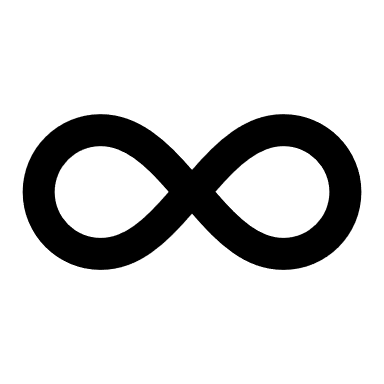 Voor ieder jaar in de business case wordt het saldo berekend op basis van de opbrengsten en kosten
Saldi
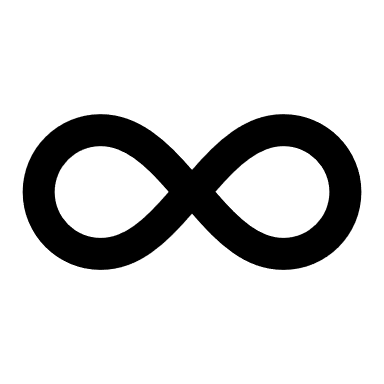 2020
21
22
23
24
25
26
27
28
29
30
31
32
33
34
35
36
37
38
39
40
41
42
43
44
45
46
47
48
49
50
51
52
53
54
55
56
57
58
59
60
61
2062
...
Verdiscontering
Netto contante waarden
Totale netto contante waarde in 2020
1 Alle bedragen zijn o.b.v. huidige prijspeil en daarmee gaan we er van uit dat toekomstige relatieve prijzen constant blijven 2 Er wordt aangenomen dat de investering gefaseerd plaatsvindt
3
Bron: it’s public analyse
In een business case ontwikkel je scenario’s op basis van voorliggende keuzes
Voorbeeld: scenario’s voor uitbreiding van een fictieve metrolijn
Keuzes
Scenario’s (bedragen in netto contante waarde)
Met tunnel
Zonder tunnel
Er kan gekozen worden voor een lange en korte variant
Lang met tunnel-2 mld
Lang zonder tunnel-1,8 mld
Lang
Tunnel is bij de lange en korte variant optioneel
Kort met tunnel-1,5 mld
Kort zonder tunnel-1,3 mld
Kort
Huidige metrolijn
Mogelijke uitbreidingen
Bron: it’s public analyse
4
Financiële en publieke business case, en maatschappelijke kosten- en baten analyse (MKBA) omvatten verschillende typen kosten en baten
Financiële business case
Typen kosten en baten
Publieke business case
MKBA
Investeringen
Exploitatieopbrengsten
Exploitatiekosten
Directe kosten en baten
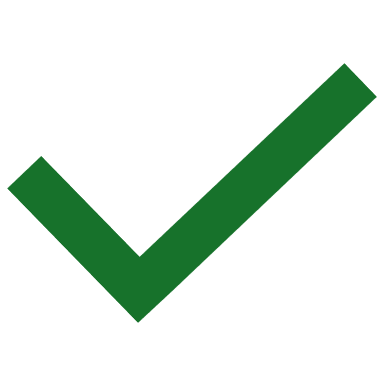 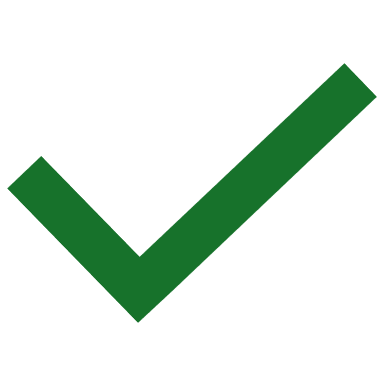 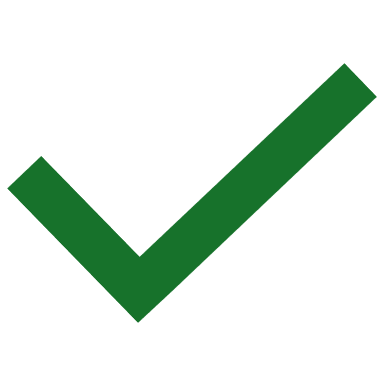 Indirecte kosten en baten (Bijv. voor andere afdelingen)
Indirecte lasten
Indirecte baten
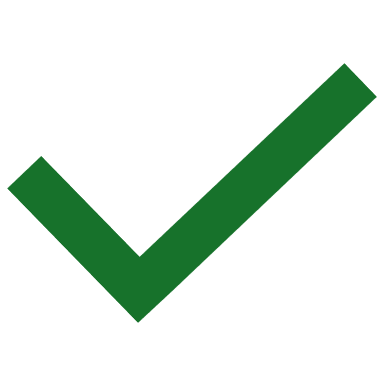 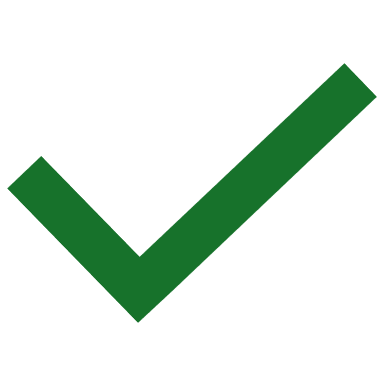 Maatschappelijke kosten en baten
Maatschappelijke lasten
Maatschappelijke baten
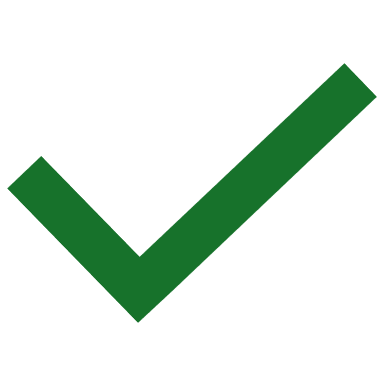 5
Bron: it’s public analyse
Voorbeeldcasus – Metro-uitbreiding: doortrekken Noord/Zuidlijn en sluiten Ringlijn metro Amsterdam
Typen kosten en baten
Directe kosten en baten
Casus - metrouitbreiding
Investeringen
Opbrengsten
Operationele kosten
Aanleg infrastructuur
Exploitatiekosten
Reizigersopbrengsten
HavenStad
Amsterdam
Onvoorziene kosten bij aanleg
Aanschaf metro’s
1
Aanleg werkplaats
Groot onderhoud metro’s
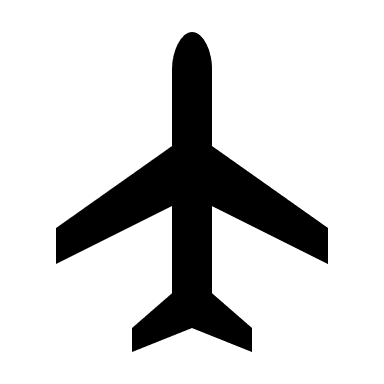 Beheer en onderhoud infra
Schiphol
Indirecte kosten
Indirecte baten
Complex om financieel te maken, ook belangrijk om op te focussen bij de maatschappelijke baten gegeven duurzaamheidswinst
Verminderde opbrengsten trein
Extra ruimte op het spoor
Verschillende partijen (Vervoerregio Amsterdam, gemeente Amsterdam, gemeente Haarlemmermeer, Provincie Noord-Holland, KLM, NS en Schiphol) hebben onderzocht of het doortrekken van de Noord/Zuidlijn naar Schiphol-Hoofddorp en het sluiten van de Ringlijn financieel haalbaar is. Daarnaast is onderzocht of deze beoogde uitbreiding een oplossing is voor 
(Inter)nationale OV-bereikbaarheid, opvangen van groei en ontwikkelingen 
Capaciteitsknelpunt station Schiphol 
Ontsluiting bestaande en nieuwe gebieds- en woningbouwontwikkeling in de MRA
Indirecte kosten en baten (Bijv. voor andere afdelingen)
Verminderde opbrengsten bus
2
Verminderde opbrengsten tram
Maatschappelijke lasten
Maatschappelijke baten
Vermindering accijnzen benzine
Vermindering geluidsoverlast
Extra banen
Vermindering CO2 uitstoot
Winst grondexploitatie
3
Betere luchtkwaliteit
Waardestijging vastgoed
Vermeden investeringen
Vermindering reistijd
Maatschappelijke kosten en baten
Op de volgende 3 slides wordt een voorbeelduitwerking gegeven van de verschillende typen kosten en baten
6
Bron: it’s public analyse
1
2
3
Directe financiële kosten en baten
Casus metro-uitbreiding – Directe baten zijn reizigersopbrengsten, directe kosten aanleg van de infrastructuur en operationele kosten
Dummygetallen
Belangrijke drijvers: reizigerskilometers en aanlegkosten
Berekening netto contante waarde
Aanlegkosten
De aanlegkosten zijn het grootste gedeelte van de kosten. Daarnaast wegen ze ook zwaar voor de Netto Contante Waarde omdat de aanlegkosten over geen of een beperkt aantal jaren worden verdisconteerd.
Reizigersopbrengsten
Reizigerskm op nieuw tracé  Het aantal verwachte reizigerskm is bepalend voor de reizigersopbrengsten.
Operationele kosten1
Aantal reizigerskm nieuw tracé (mln)
Saldo aanlegkosten, opbrengsten en operationele kosten
3% per jaar
-3.110
25
26
27
28
29
30
31
32
33
34
35
36
37
38
39
40
41
42
43
44
45
46
47
48
49
50
51
52
53
54
55
56
57
58
59
4% per jaar
Verdiscontering
Netto contante waarde: € -2.491 miljoen
1 Deze bevatten naast de exploitatiekosten ook de kosten voor onderhoud en vervangingsinvesteringenBron: it’s public analyse
7
1
2
3
Indirecte financiële kosten en baten
Casus metro-uitbreiding – Indirecte financiële kosten zijn verminderde opbrengsten van andere OV-aanbieders
Dummygetallen
Overzicht
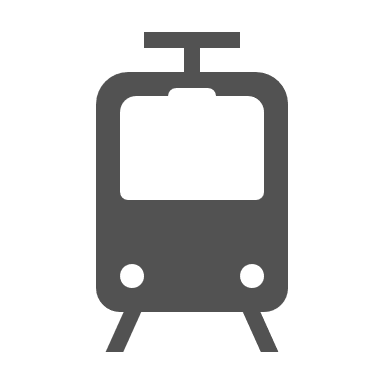 Tram
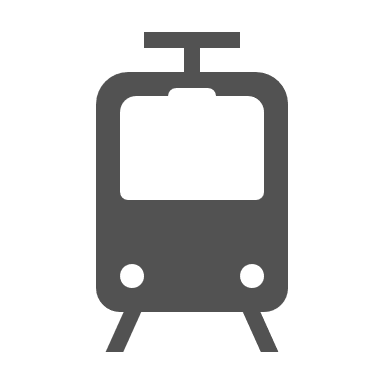 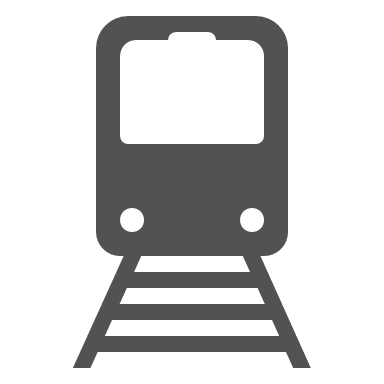 Trein
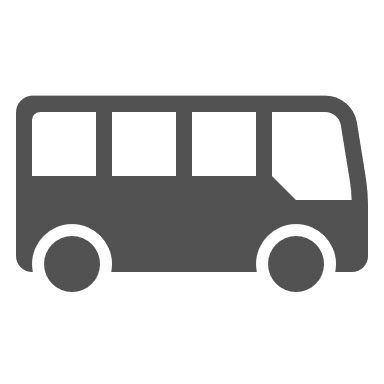 Bus
Totaal
25
26
27
28
29
30
31
32
33
34
35
36
37
38
39
40
41
42
43
44
45
46
47
48
49
50
51
52
53
54
55
56
57
58
59
Verdiscontering
Netto contante waarde: € 453 miljoen
8
Bron: it’s public analyse
1
2
3
Maatschappelijke kosten en baten
Casus metro-uitbreiding – Grote verscheidenheid aan maatschappelijke baten waar mogelijk te monetariseren
Kwalitatieve argumenten
Monetarisatie (niet uitputtende voorbeelden)
Visualisatie
Realiseert meer capaciteit om  transferveiligheid op Station Schiphol te garanderen en toekomstige groei op te vangen
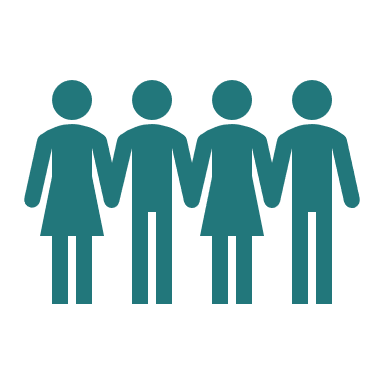 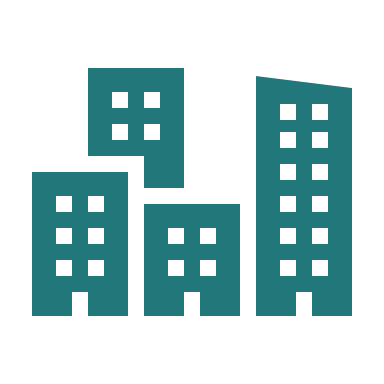 Vermeden investeringen in Schipholplaza (€ totaal)
Lost kwetsbaar punt (Schipholtunnel) in het landelijke treinnetwerk op (metro als by-pass)
Vermeden investeringen in Schipholtunnel (€ totaal)
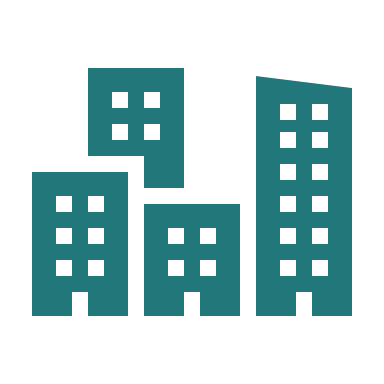 Ontsluit Haven-Stad en andere gebiedsontwikkeling zodat meer woningen en kantoren gebouwd kunnen worden
Extra banen (€/arbeidsplaats)
Grondexploitatie (€ winst)
Waardeverhoging bestaand vastgoed (€ totaal)
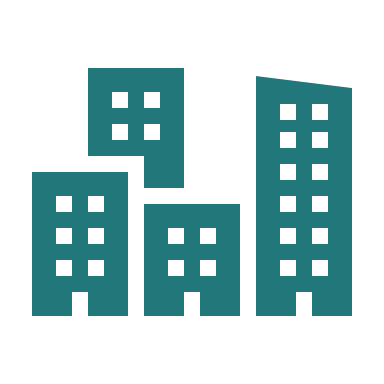 Amsterdam
Realiseert betere bereikbaarheid voor gebiedsontwikkeling Kerncorridor (Schinkel, Schiphol, Haarlemmermeer)
Extra banen
Grondexploitatie (€ winst)
Waardeverhoging bestaand vastgoed
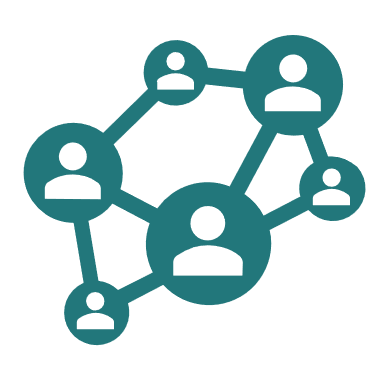 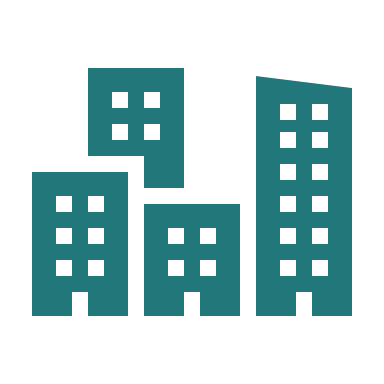 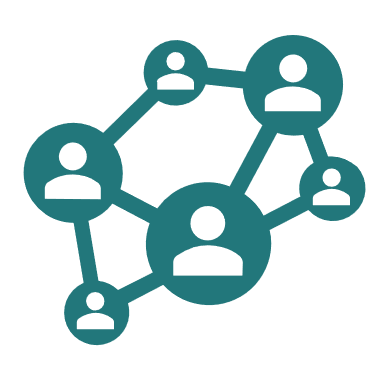 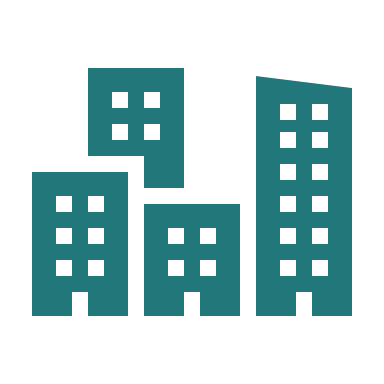 Verhoogt totale OV-capaciteit in de regio na 2030 (schaalsprong) en autoluw
Vermeden investeringen spooruitbreiding (€ totaal) Reistijdwinst (€/uur)
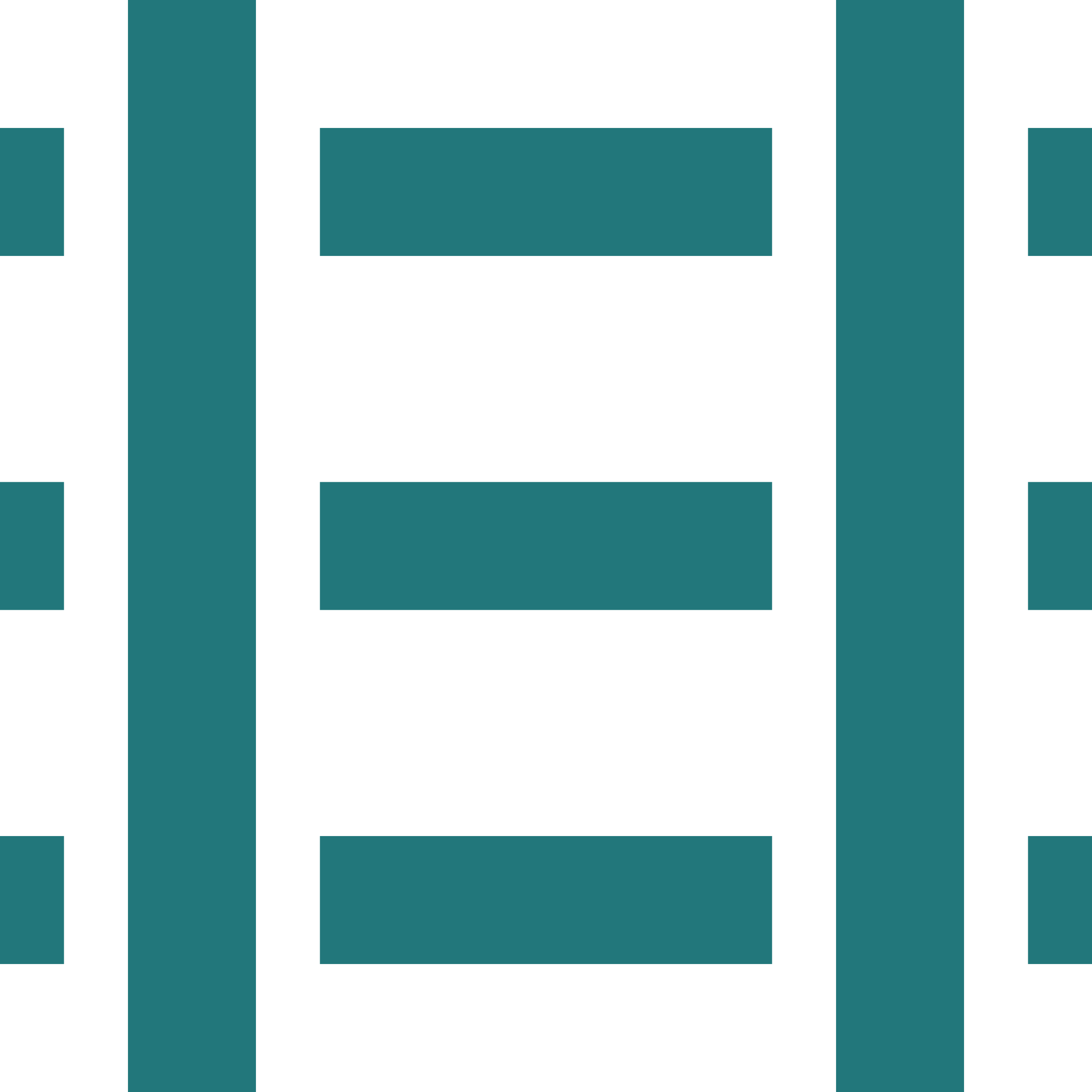 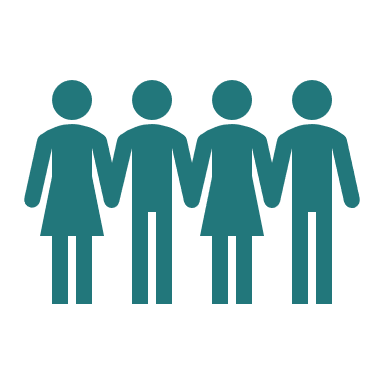 Vermindering uitstoot CO2 (€/ton)
Verbetering luchtkwaliteit (€/kg of ton afh. van type)
Vermind. geluidsoverlast (€/vermindering db categorie)
Verbeteren verkeersveiligheid (€/vermeden voertuig km)
Modal shift: substitutie van korte afstandsvluchten binnen Europa naar trein en substitutie van auto naar metro
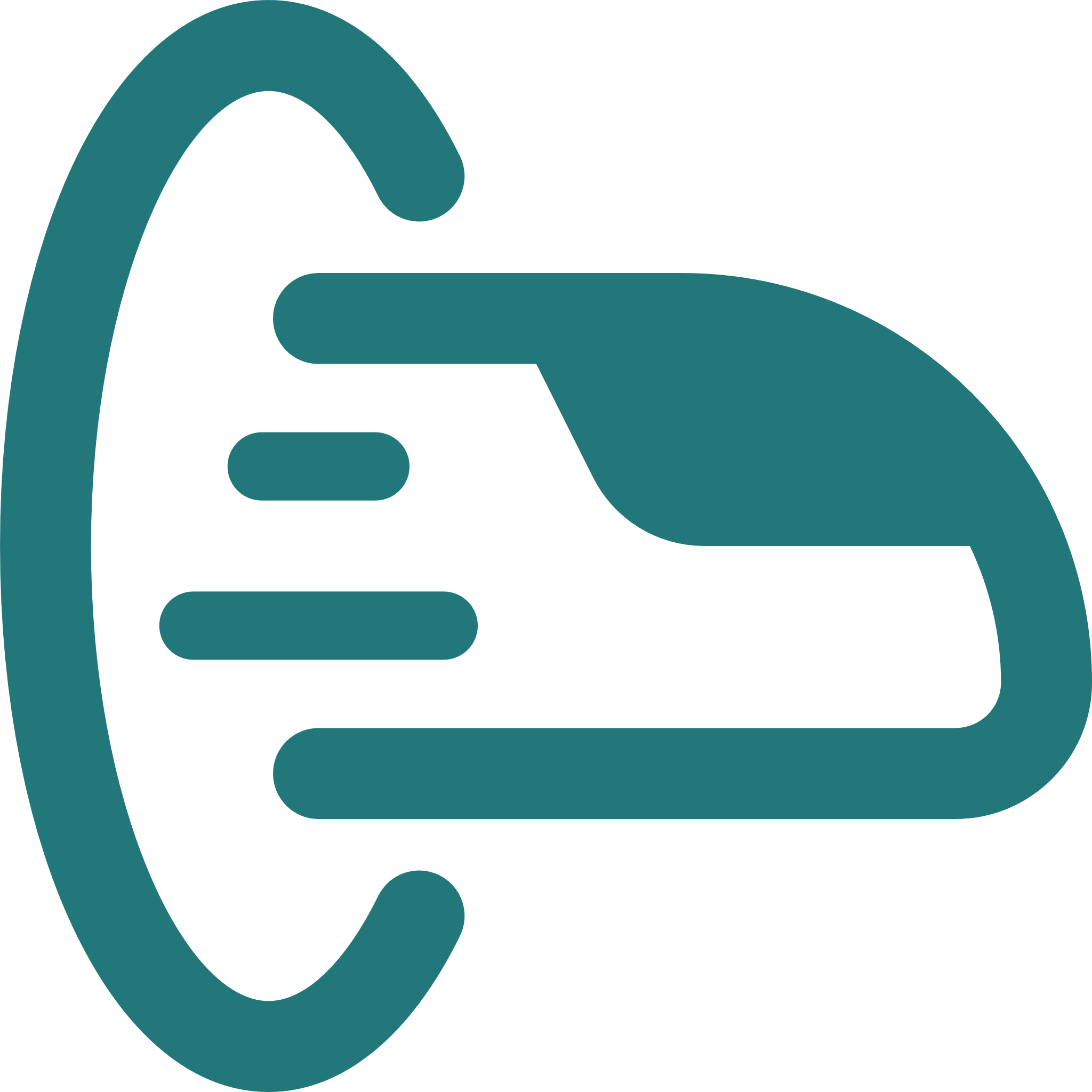 Huidige metrolijn
Mogelijke uitbreiding
Bron:  Quick scan maatschappelijke businesscase Amsterdam Westflank (jan-2019)
9
Toepassingen BuCa
Publieke business case is toepasbaar op alle domeinen
Economie
Kunst, cultuur en erfgoed
Onderwijs
Werk, inkomen en participatie
Infrastructuur
Kunst, cultuur en erfgoed
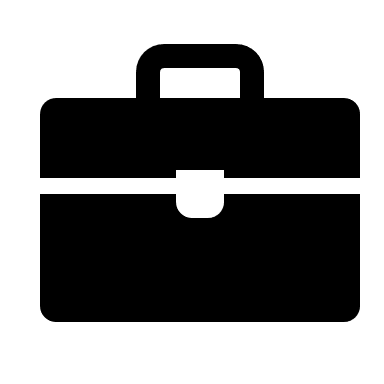 Metro-uitbreiding
Verbetering fietsvoorzieningen
Aanleg van nieuwe tramlijn
Opzetten van innovatielabs
Duurzaamheidssubsidies voor mkb-ers
Ondersteunen van musea
Organisatie van broedplaatsen
Introductie van digitale onderwijsondersteuning
Fusie of ontkoppelen van middelbare scholen
Begeleiding van werk-naar-werk
Opzetten van werk-leer trajecten
Zorg
Duurzaamheid
Grondexploitatie
Wonen en groen
Wonen en groen
Interne organisatie en bedrijfsvoering
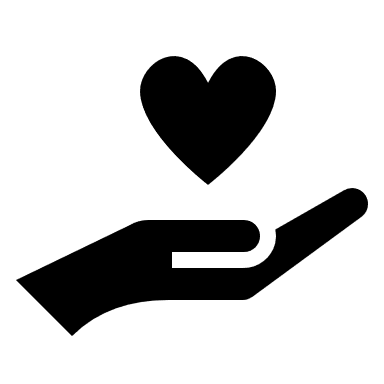 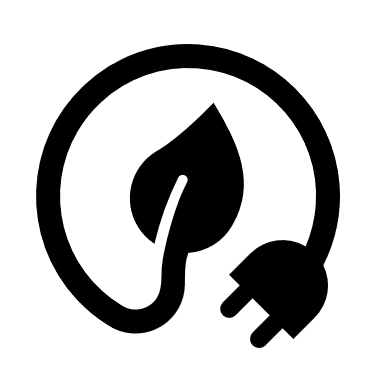 Gezamenlijke aanbesteding van zorgtaken door meerdere gemeenten
Ontwikkeling va preventieprogramma’s
Implementatie van circulaire bedrijfsvoering in gemeente
Gunning laadpalen
Afvalrecycling
Gebiedsontwikkeling
Renovatie van objecten of gebieden
Ontwikkeling van een nieuw stadspark
Vernieuwing faciliteiten in de openbare ruimte
Samenwerking tussen gemeentes op gebied van burgerzaken of facilitaire diensten
Centralisatie van financiële administratie binnen een of meerdere ministeries
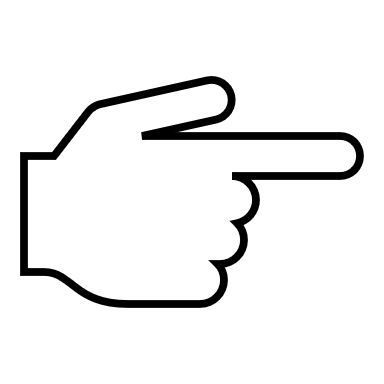 Weten of uw case een business case kan worden?Stuur een bericht: steven.jonker@itspublic.nl
Voorbeeld – Gemeente stelt business case op voor een regiecentrale in het doelgroepenvervoer om de verbeteringen te evalueren
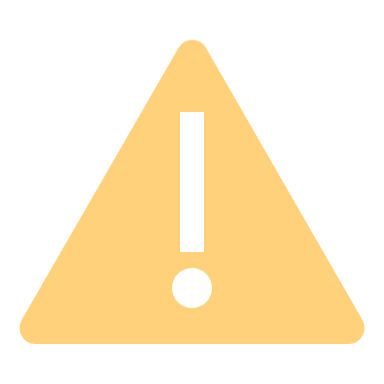 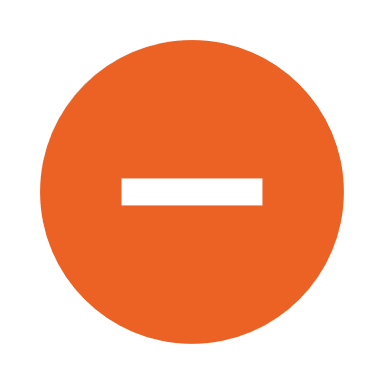 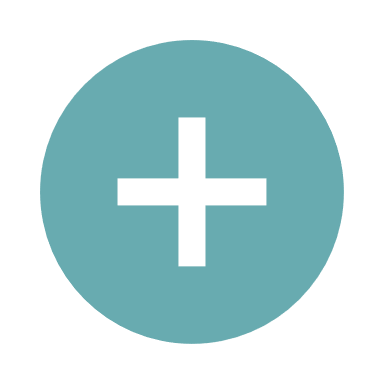 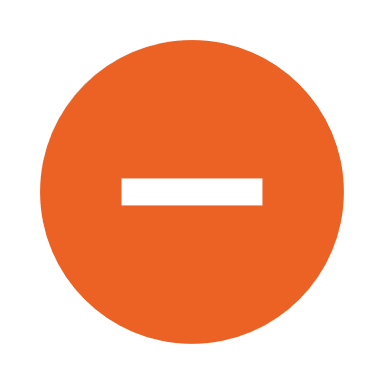 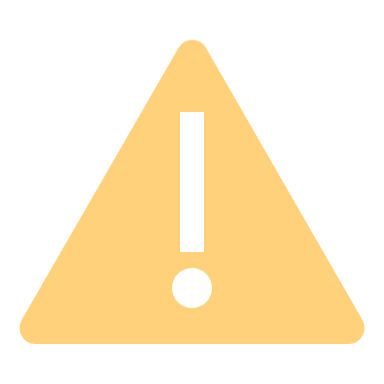 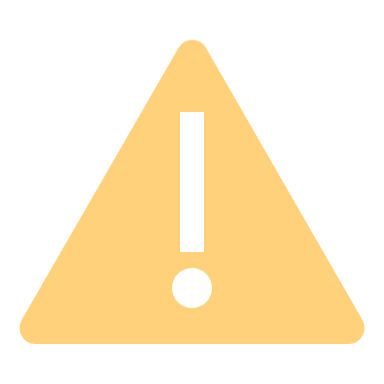 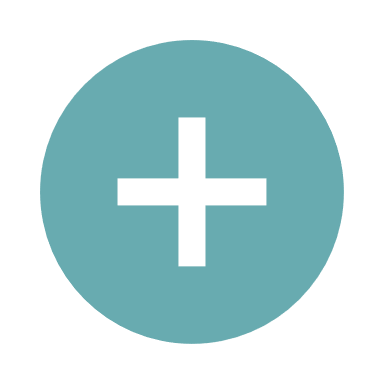 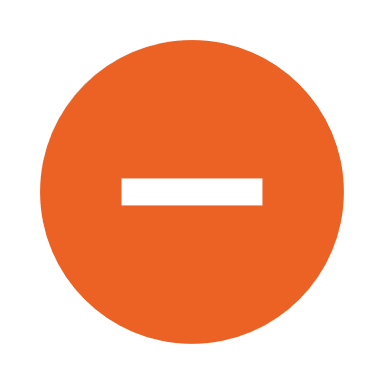 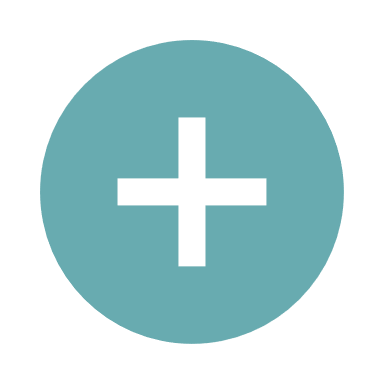 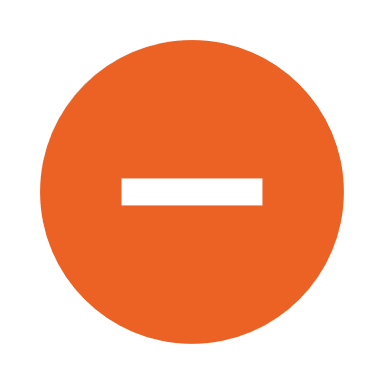 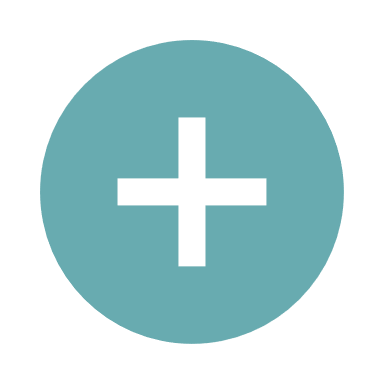 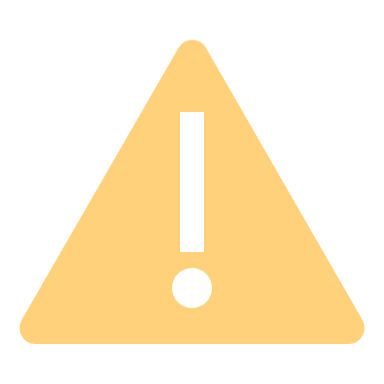 11
Bron: KpVV CROW,  ‘Regiecentrale: wat is het en hoe werkt het?’ (datum onbekend); Boersma Management en Advies, ‘Evaluatie Valleihopper’ (4 okt. 2018)
Besluitvorming wordt ondersteund door evalueren saldo van verschillende scenario’s volgend uit de BuCa
Dummygetallen
Netto contante waarde (NCW), € mln
Algemene instellingen:
Discontovoet = 4,5%
Kosten o.b.v. prijspeil 2019 en CROW-kostenkengetallen met expertinput
Beide lijnen bemand
Additionele beprijzing nog niet meegenomen,  alleen reguliere reizigersopbrengsten 

Het operationeel resultaat is inclusief delta op bestaand tracé (o.b.v. input VRA):
Opbrengsten (toename reizigerskm) 
Kosten (toename frequentie en aantal metro’s t.o.v. referentie)
Een uitsplitsing tussen nieuw en bestaand tracé en verdere details volgen later in dit document.
Aanlegkosten incl. werkplaats/opstelterrein
Restwaarde is berekend met alleen het operationeel resultaat van strikt het nieuwe tracé.
Scenario 1
Scenario 2
Scenario 3
Aanlegkosten 
2.000
Aanlegkosten 
2.600
Aanlegkosten 
2.800
Operationeel resultaat 
200
Operationeel resultaat 
250
Operationeel resultaat 
220
Restwaarde
150
Restwaarde
200
Restwaarde
180
Totaal
1.650
Totaal
2.150
Totaal
2.400
De relevantie van de scenario’s hangt sterk af van de zekerheid van de aanlegkosten per scenario. Dezijn erg bepalend voor de NCW omdat ze zeer groot zijn en vroeg gemaakt worden (en dus niet veel verdisconteerd worden).
Positief getal
Negatief getal
Bron: BuCa-model, VRA, Analyse it’s public
12
Ter ondersteuning hiervan kunnen verschillen tussen scenario’s nader worden uitgelegd
Dummygetallen
Overzicht oorzaken van verschil in uitkomsten scenario’s, € mln NCW
Van Scenario 2 naar 1
Van Scenario 2 naar 3
50
50
-1.650
50
50
Hoger door hogere energie- en metro onderhoudskosten veroorzaakt door langer tracé
Hogere restwaarde door hogere verwachte opbrengsten
600
Langer stuk ondergronds
Hogere restwaarde door hogere verwachte opbrengsten
-2.150
-2.150
200
Lager door geen tunnel te gebruiken en langer bovengronds tracé
5
5
10
10
20
-2.400
Scenario
Aanleg kosten
Expl.  kosten
Aansch. metro’s
Beh. & ond. infra
Rest-waarde
Scenario
Scenario
Aanleg kosten
Exploitatie     opbr.
Expl.  kosten
Aansch. metro’s
Beh. & ond. infra
Rest-waarde
Scenario
2
1
2
3
13
Bron: BuCa-model, Analyse it’s public
Een goede business case bevat altijd een gevoeligheidsanalyse om de afhankelijkheid van de belangrijkste inputs te evalueren
Impact op NCW van veranderingen in voornaamste risico’s inputs: vervoerwaarde (reizigerskilometers) en aanlegkosten ontwikkeling, € mln
Aantal reizigerskm (2030-’59)*
Dummygetallen
NCW = -1.650
Aanlegkosten
LeeswijzerBij -10% reizigers en +30% additionele aanlegkosten gaat de NCW met 805 omlaag ten opzichte van de huidige NCW (-1.650). De totale NCW wordt dus: -2.455
Bron: analyse it’s public
14
Steven Jonker (steven.jonker@itspublic.nl) 
Jan Willem Moesker (janwillem.moesker@itspublic.nl)
15